АЛГОРИТМ ДІЇ ВИКЛАДАЧІВ ТА ДЕКАНАТІВ ПРИ ВИЯВЛЕННІ У ЗДОБУВАЧІВ ВИЩОЇ ОСВІТИ 
ПЕРШИХ СИМПТОМІВ COVID-19
 При появі перших симптомів захворювання у студента, який знаходиться на заняттях у навчальному корпусі, викладач пропонує звернутись до свого сімейного лікаря для встановлення діагнозу. Сімейний лікар  визначає діагноз і вирішує, чи потрібна студенту госпіталізація чи самоізоляція.
У разі важкого стану студента ( температура тіла 38 градусів і вище), викладач має повідомити деканат, батьків і прийняти рішення про виклик швидкої допомоги. До приїзду швидкої допомоги студент має знаходитись в захисній масці в окремому приміщенні (ізоляторі, який знаходиться у Центрі профілактики та моніторингу здоров’я (навчальний корпус № 6, окремий вхід). Лікар швидкої допомоги визначає, чи потрібна госпіталізація, чи студент іде на самоізоляцію.
За появи перших симптомів захворювання у особи, яка проживає в гуртожитку, йому пропонують звернутись до свого сімейного лікаря і також повідомляють батьків. У разі важкого стану особи (температура тіла 38 градусів і вище), її ізолюють в окреме приміщення (ізолятор), який обладнаний в кожному гуртожитку, та викликають швидку допомогу.
У разі підтвердження хвороби на самоізоляцію та проведення тесту на наявність Covid-19 йдуть усі контактні особи. Це визначає лікар під час епідеміологічного розслідування.
Декани, викладачі при постійному щоденному спілкуванні зі студентами повинні нагадувати їм, що під час пандемії Covid-19 потрібно дотримуватися низки правил, щоб не захворіти на коронавірус, а саме:
регулярно мити руки або обробляти їх спиртовим засобом;
дотримуватися дистанції в людних місцях;
обов’язково носити захисні маски у навчальних корпусах та гуртожитках;
не чіпати руками обличчя;
дотримуватися правил респіраторної гігієни (прикривати рот під час чихання та кашлю);
обов’язково звертатися до сімейного лікаря у разі підвищення температури або появи інших симптомів;
студентам з інших міст, які не мають сімейного лікаря у м. Запоріжжя, пропонувати укласти такий договір у Клініці Святого Миколая. Для цього необхідно звернутись у клініку з паспортом і ідентифікаційним кодом ( їхати до свого сімейного лікаря за місцем проживання для розірвання раніше укладеного договору не потрібно).
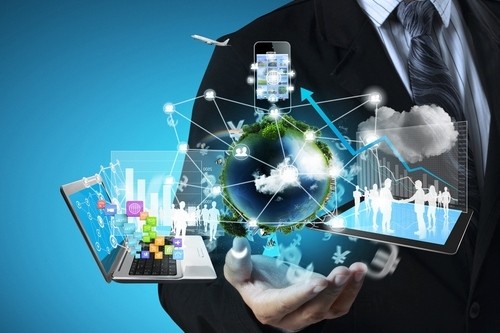 Дисципліна «Інтернет-технології в маркетингу»к.е.н., доцент   Малтиз Вікторія ВіталіївнаЕкономічний факультет, кафедра Управління персоналом і маркетингу 5-й корпус, каб. 218-А
Сутність, види та функції маркетингу
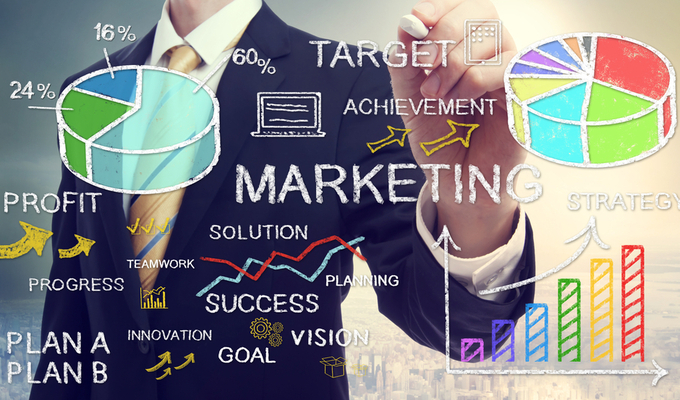 Для розкриття суті маркетингу звернемось до найбільш розповсюджених його визначень. 

		Ф. Котлер трактує маркетинг, як вид людської діяльності, спрямований на задоволення нестатків та потреб шляхом обміну. 

		Американська асоціація маркетингу (АМА) розглядає маркетинг, як процес планування і здійснення задуму щодо ціноутворення, просування та реалізації ідей, товарів та послуг шляхом обміну, який задовольняє цілі окремих осіб та організацій. 

		Д.Р. Аванс представляє маркетинг, як передбачення, управління і задоволення попиту на товари, послуги, організації, людей, території та ідеї шляхом обміну(уточнити думку). 

		Досить актуально трактує дане поняття Жан Жак Ламбен, за визначенням якого маркетинг – це одночасно філософія бізнесу і активний соціальний процес.
У сучасному розумінні :

Маркетинг – це просування товару від виробника до споживача
	
Маркетинг – це діяльність, спрямована на досягнення цілей підприємств, установ, організацій шляхом формування попиту та максимального задоволення потреб споживачів.
	
Маркетинг – це комплекс заходів у вигляді презентації, реклами, акції направлений на збільшення попиту та продажу певного товару (послуги).
Інтернет маркетинг - це комплексне застосування інструментів, методів і принципів класичного маркетингу з метою реклами в мережі інтернет.Мета інтернет-маркетингу – це отримання максимального ефекту від потенційної аудиторії інтернет-ресурсу.
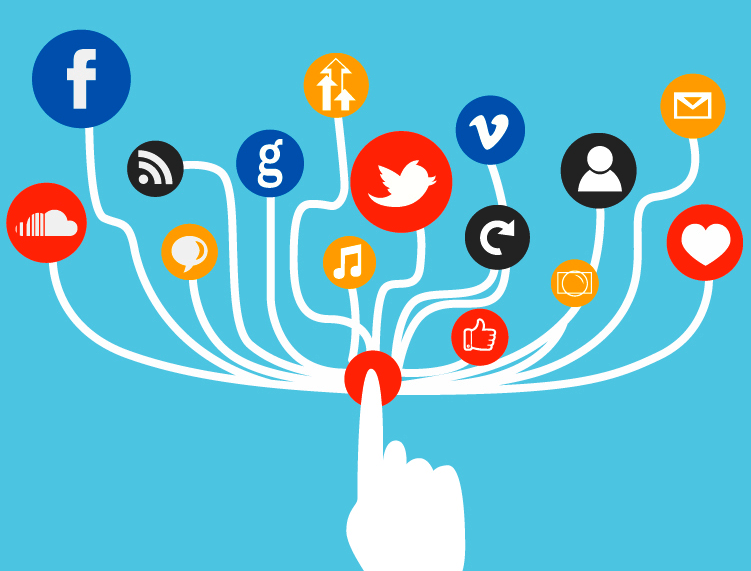 Та надання максимально швидко інформації цільовій аудиторії.
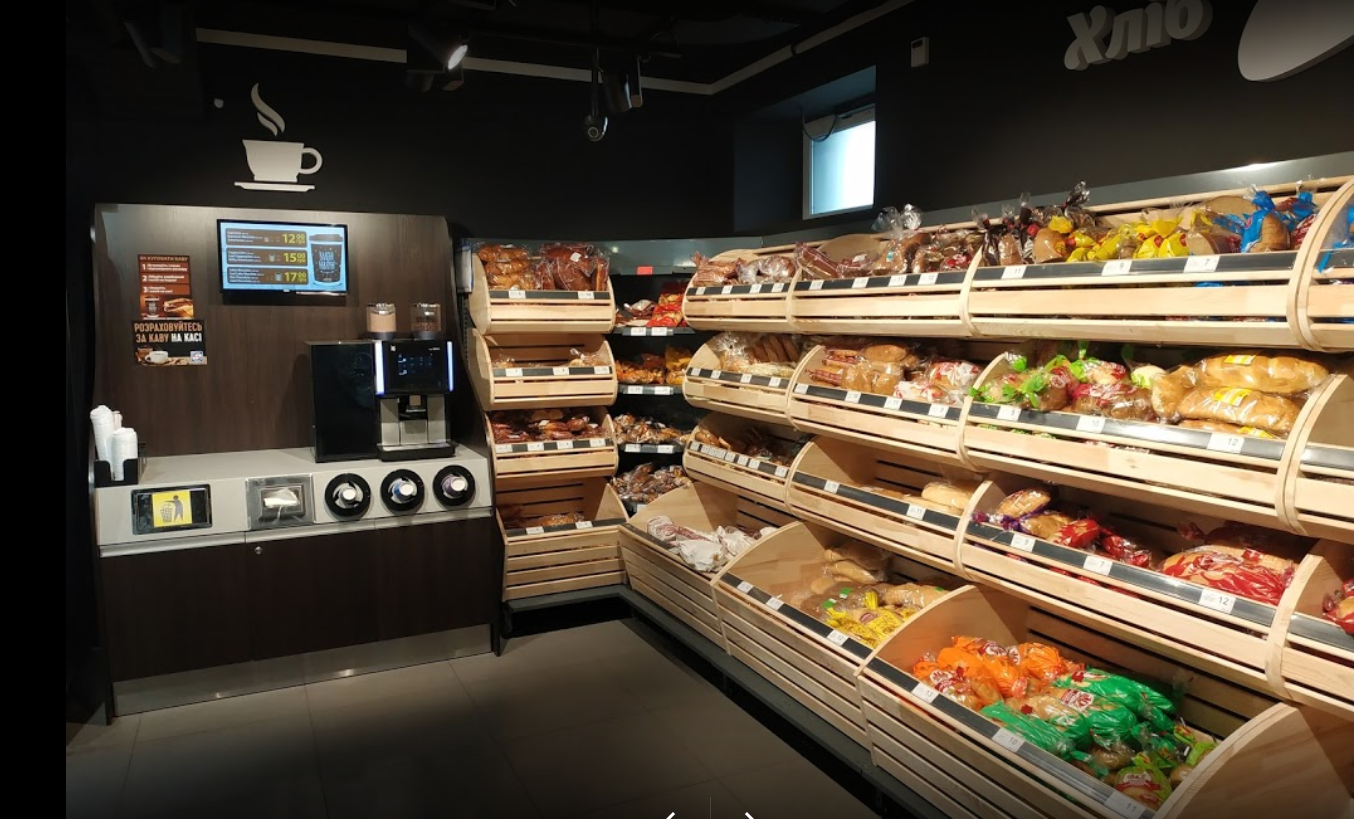 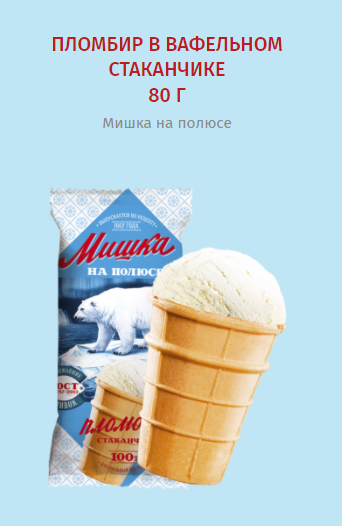 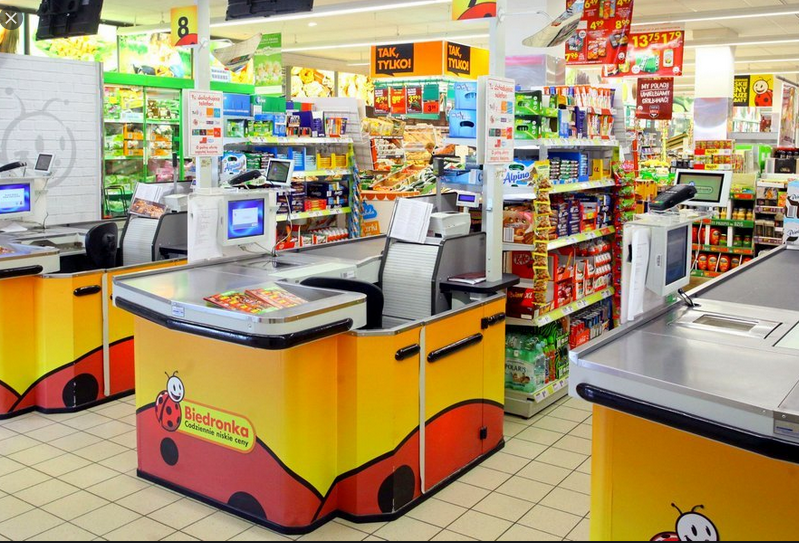 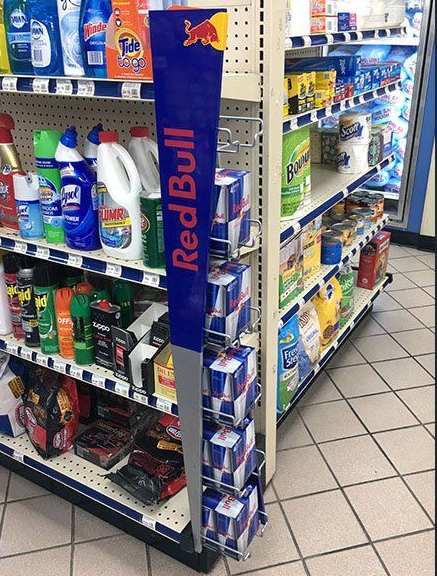 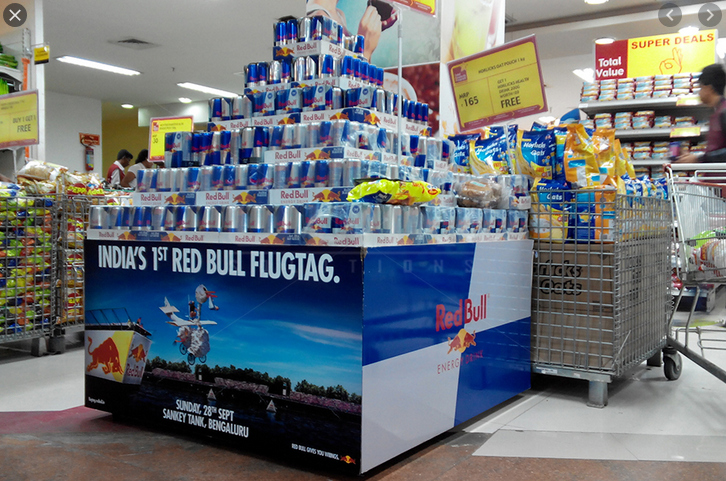 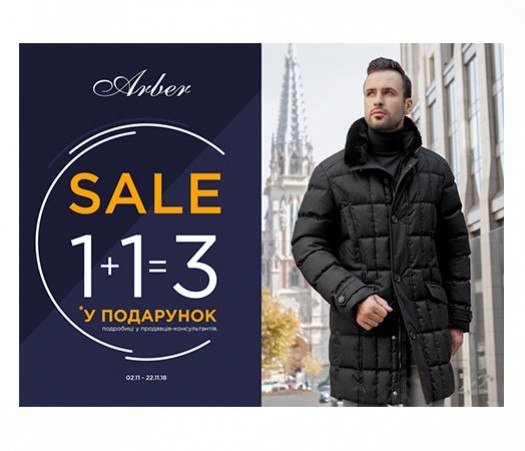 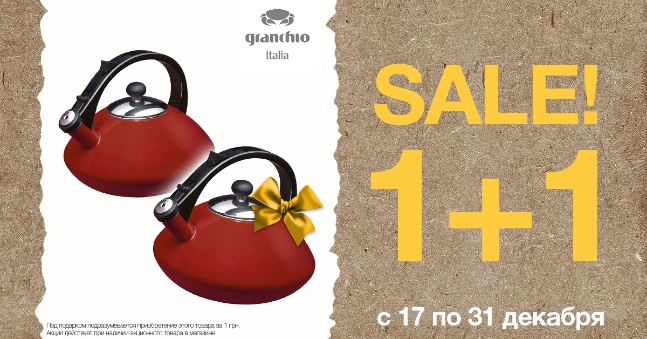 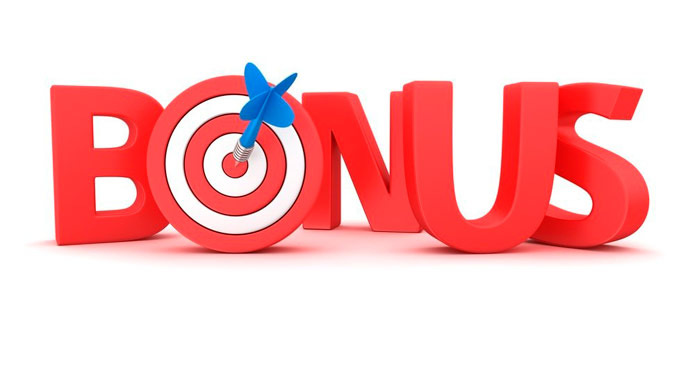 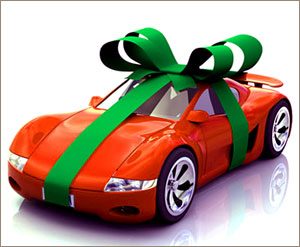 Купуй товари на 1000 грн 
і вигравай 
авто
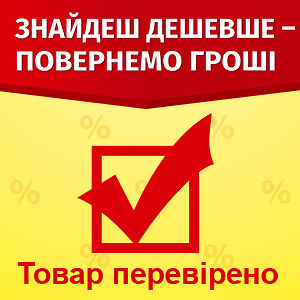 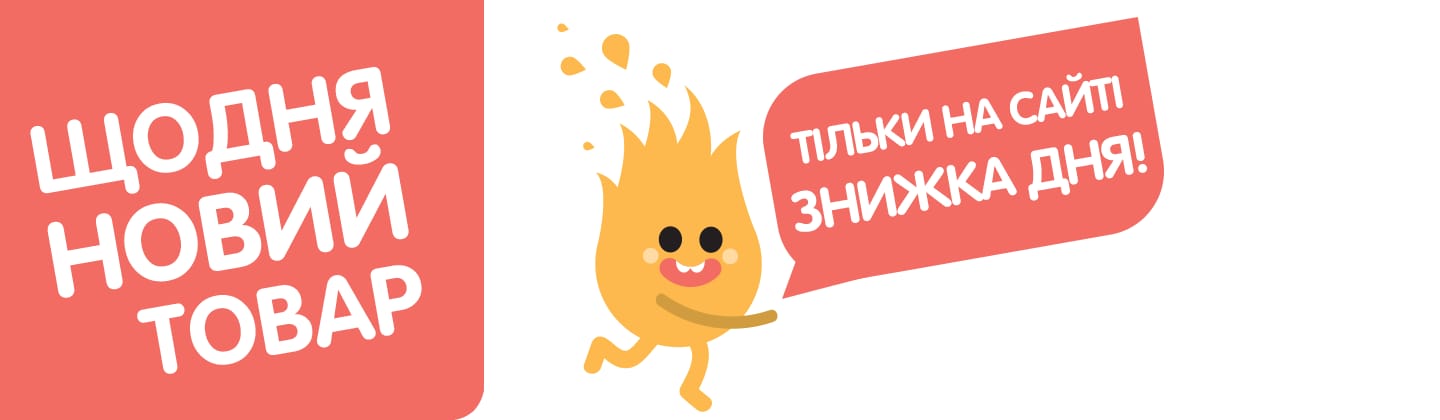 Обмеженяя часу – мало 
часу для прийняття 
рішень, спонукає до покупки
тому, що впливає на 
психологію покупця, який розуміє,
що вже, наприклад, завтра він 
може придбати 
Цей товар за більшу ціну!












Вид психологічного 
маркетингу,
Який передбачає, 
що покупець, 
сприймає ціну звертаючи 
увагу переважно на першу 
цифру ціни
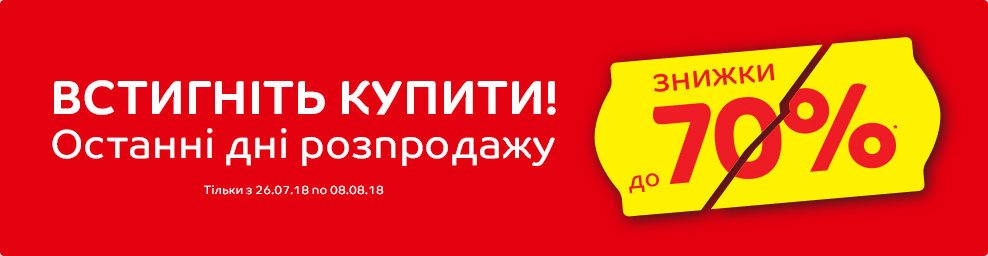 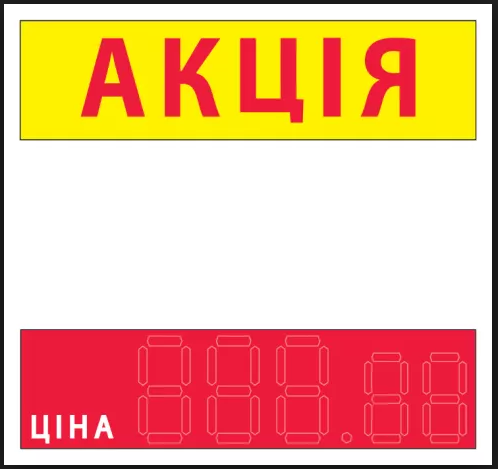 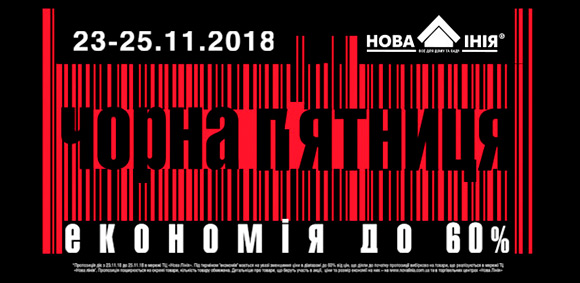 1,00 грн
0,99 грн
Принцип накопичення
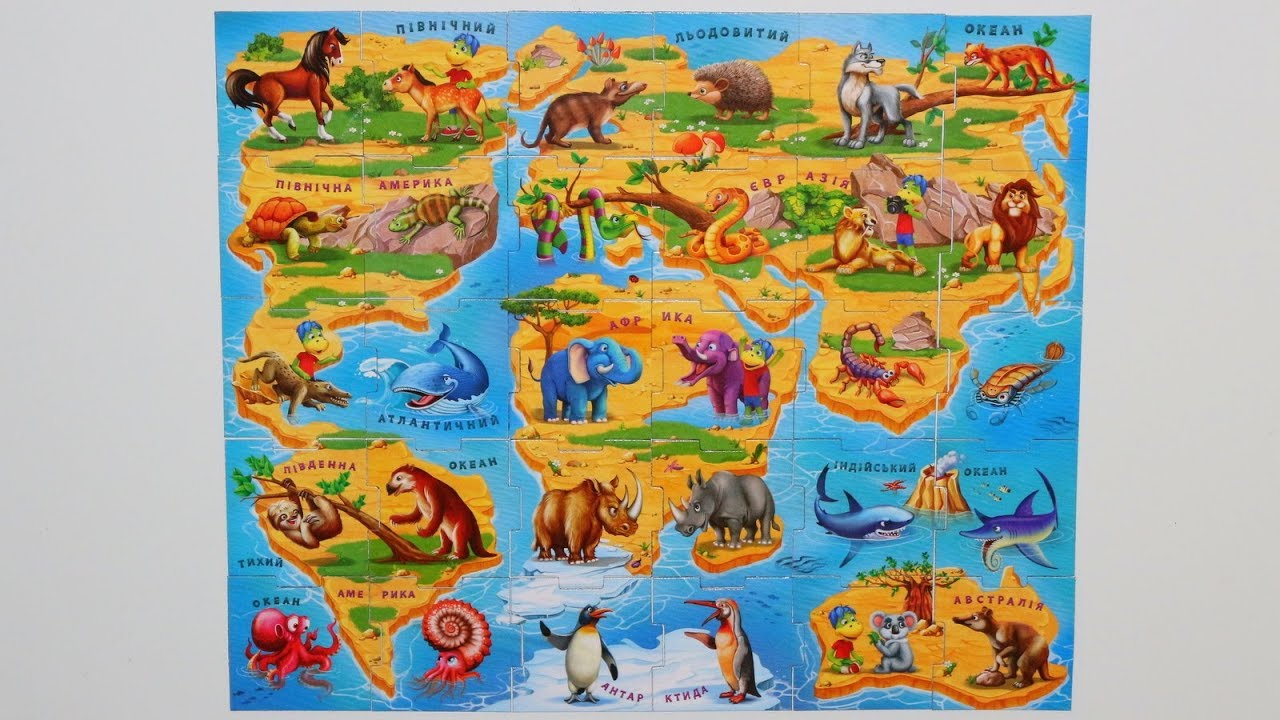 Принцип колекціонування
Матеріальні (сенсорні) інструменти маркетингу:
Запах (Аромат);
Слух;
Поєднання кольорів; 
Демонстрація (переваги товару);
Тест-драйв;
Дегустація; 
Демонстрація ефекту (до-після);
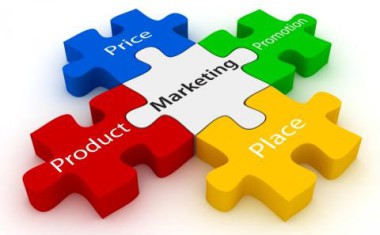 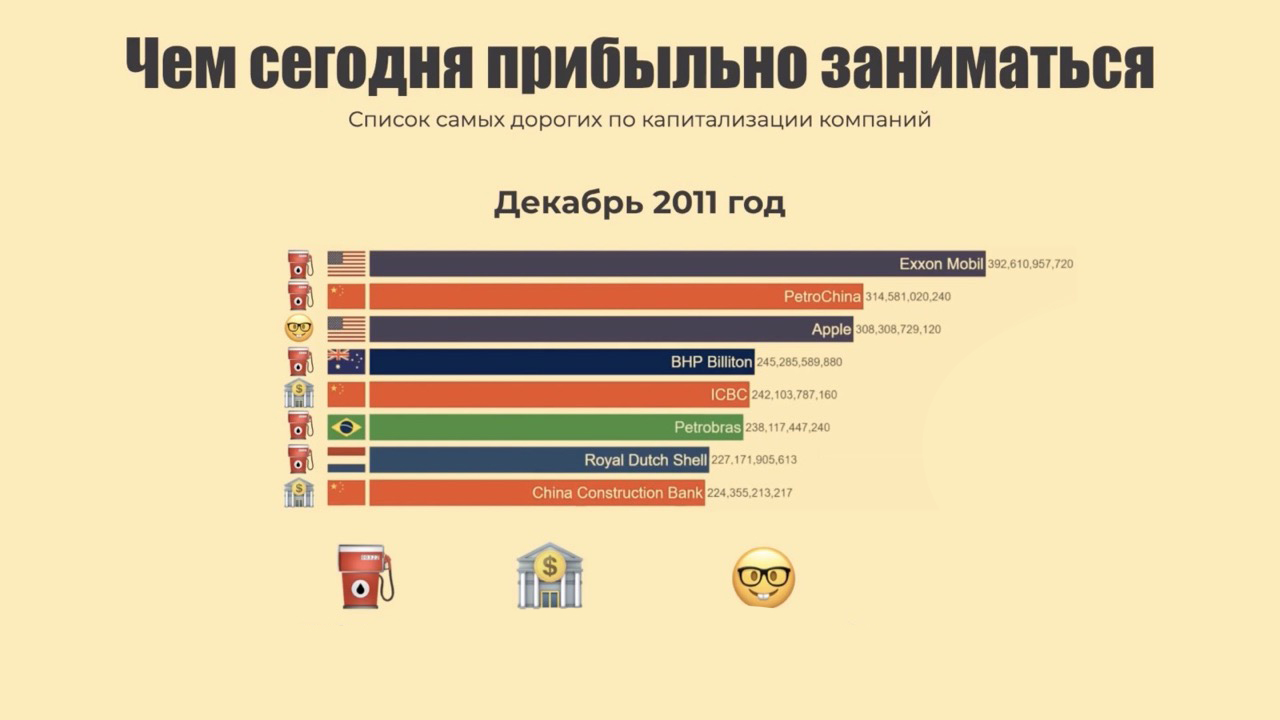 @Ясько В.
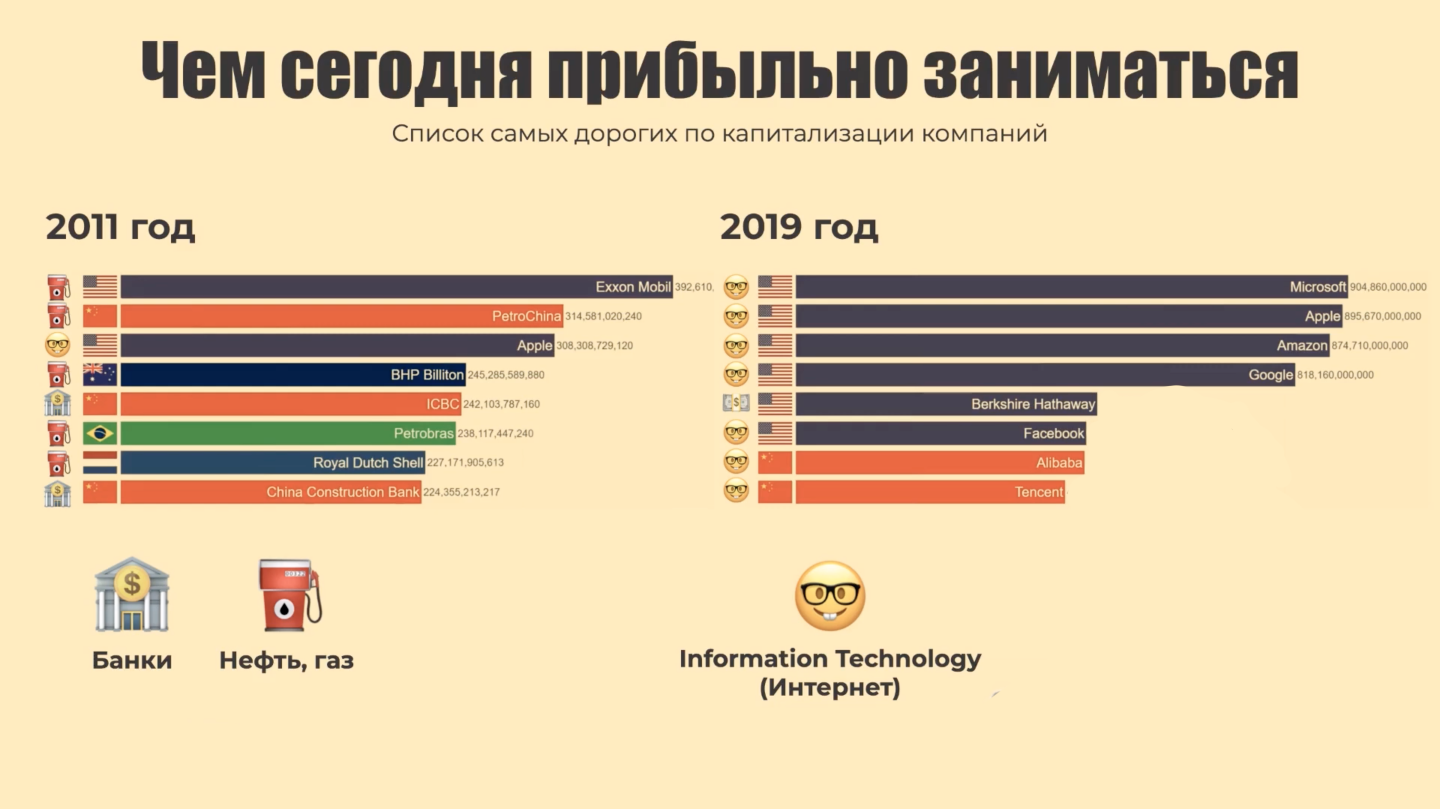 @Ясько В.
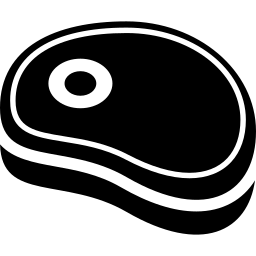 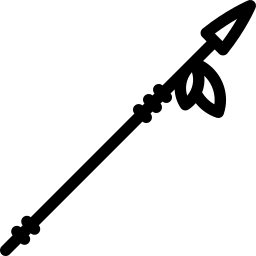 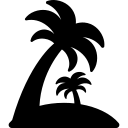 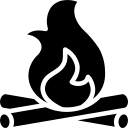 выживание
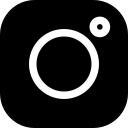 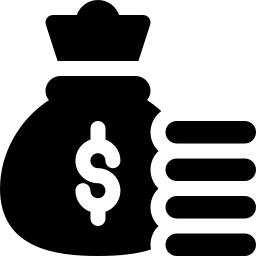 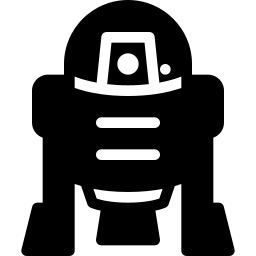 @Ясько В.
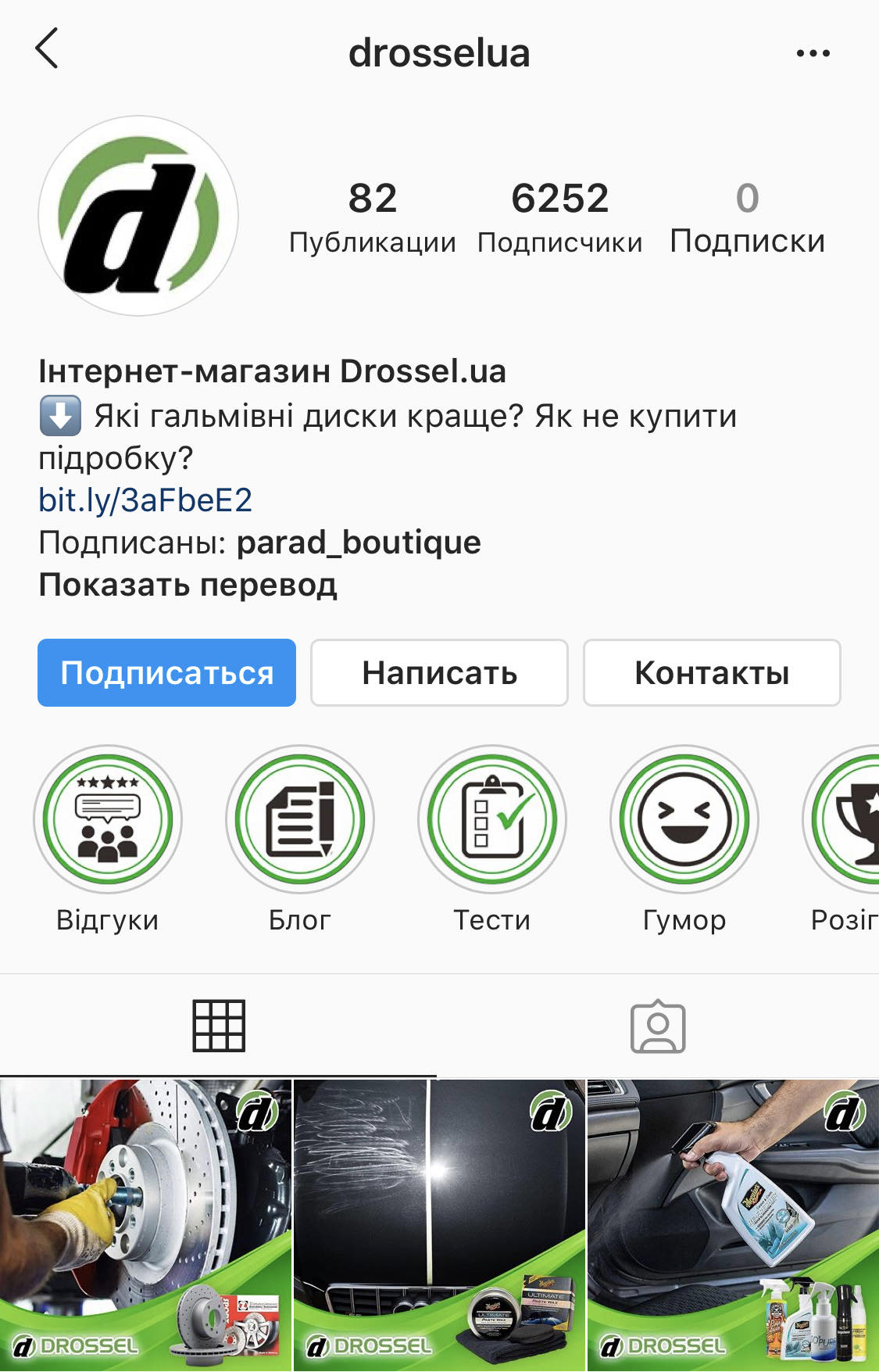 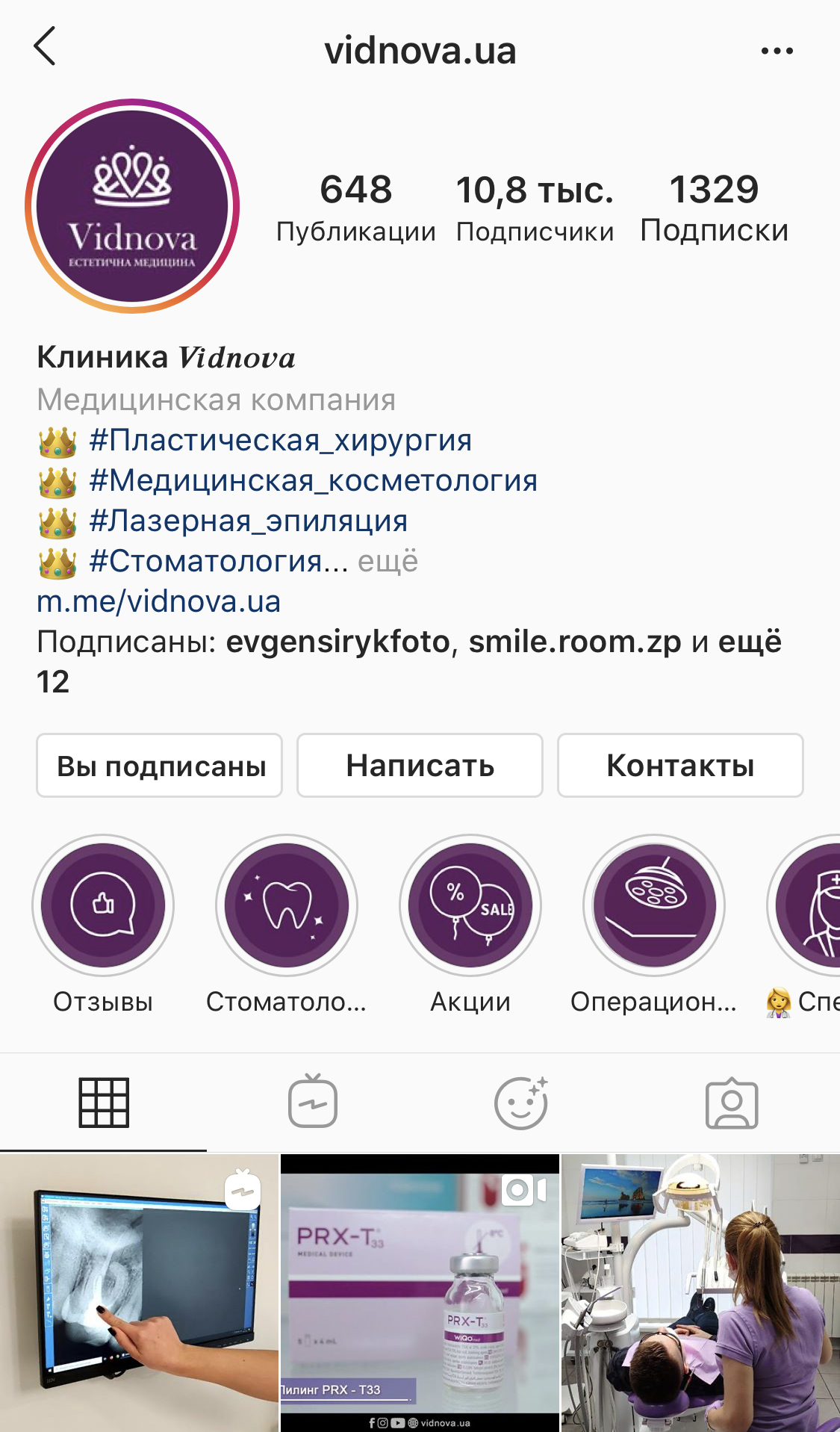 Функції маркетингу (інтернет маркетингу):

просування товару від виробника до споживача;
комплексне вивчення ринку та споживачів; 
розробка комплексу маркетингових заходів;
сегментування ринку споживачів;
вивчення конкурентів;
формування цінової політики;
аналіз та планування збутової діяльності підприємства;
формування каналів розповсюдження продукції підприємства;
забезпечення двостороннього комунікаційного зв’язку підприємства із споживачами, партнерами; 
після продажний сервіс.
Виходячи із функцій, сформовано основні завдання маркетингу (інтернет-маркетингу)

Стратегічні завдання маркетингу:
 формування стратегічних цілей та місії підприємства (організації) на ринку;
визначення стратегії поведінки на цільових ринках;
створення власних товарів (послуг) та системи його просування та збуту.

Тактичні завдання маркетингу:
пошук потенційних та існуючих нестатків і потреб споживачів; 
постійна діджиталізація: розкрутка сайтів та торгових сторінок для просування товарів і послуг;
організація науково-дослідних робіт щодо створення власної продукції; 
аналіз і планування маркетингової, виробничої, фінансової та збутової діяльності підприємства; 
розробка та впровадження маркетингової цінової політики; 
налагодження ефективної роботи збутової та комунікаційної системи; 
аналіз та контроль маркетингової діяльності підприємства.
Принципи маркетингу та інтернет маркетингу:

Орієнтація на споживача
Задоволення потреб споживача
Адаптивність і гнучкість
Інформування споживача
Задоволення потреб споживача
Економічна ефективність
Вплив на споживача
Комплексність
Системність
Спрямованість на перспективу
Захист інтересів споживача
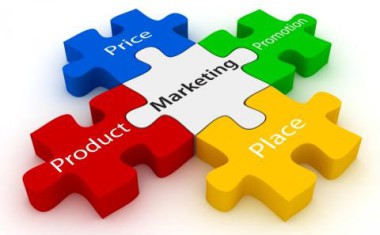 Маркетингове середовище – сукупність факторів, які впливають на процес управління маркетингом, його маркетинговий розвиток та взаємовідносини зі споживачами та контрагентами.
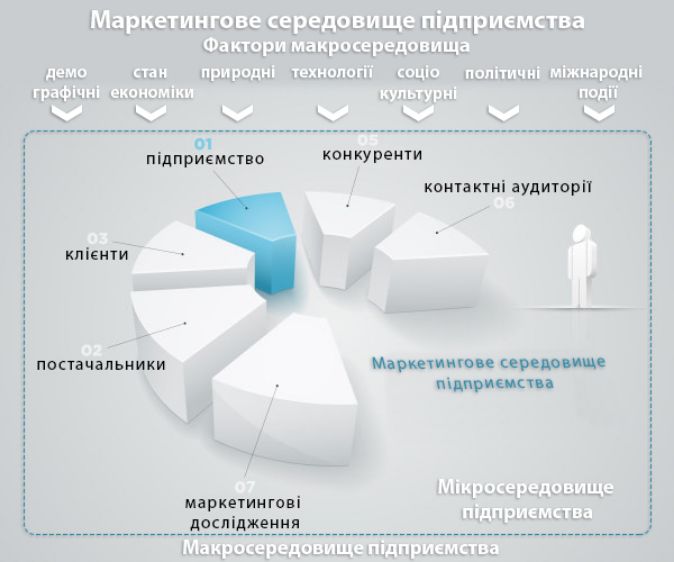 Для формування комплексу маркетингових заходів (створення сайту, розробка реклами, впровадження акції, встановлення знижок), необхідно зібрати актуальну інформацію про потреби споживачів.
Маркетингова інформація – це вихідний елемент маркетингових досліджень і найцінніший ринковий продукт. Цінність маркетингової інформації полягає в тому, що вона створює передумови для здобуття конкурентних переваг, допомагає знизити рівень комерційного ризику, визначити й урахувати зміни в навколишньому бізнес-середовищі. 

Методи збору маркетингової інформації поділяються на первинні та вторинні
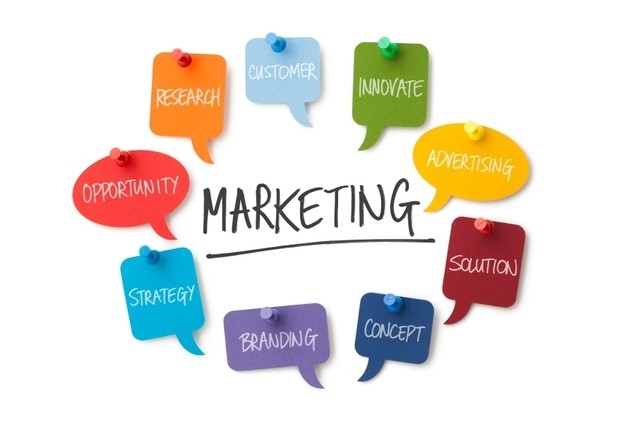 Первинна інформація - це дані, одержані в результаті спеціально проведених для вирішення конкретної маркетингової проблеми польових досліджень.

Вторинна інформація – це аналіз другорядної інформації про ринок із офіційних, а також інших друкованих джерел: періодичних видань, рекламних матеріалів, технічних, економічних, галузевих журналів, даних статистики.
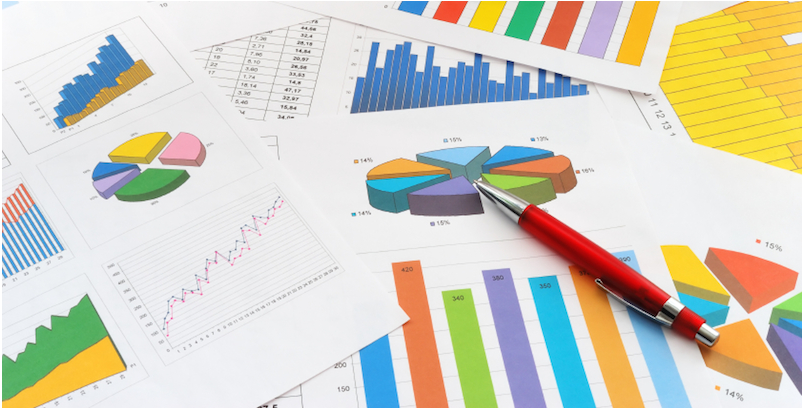 Вторинну інформацію можна збирати із внутрішніх і зовнішніх джерел.

Джерела внутрішньої вторинної інформації (дані, які збираються на підприємстві):
фінансова і статистична звітність підприємства;
дані про збут щодо товарів і ринків;
карти клієнтів і посередників;
дані попередніх досліджень тощо. 

Джерела зовнішньої вторинної інформації (опублікована інформація):
видання державних установ, зокрема довідники, статистичні огляди;
періодика, книги; комерційна інформація, яку продають комерційні дослідницькі фірми;
проспекти, каталоги.

Вторинна і первинна інформація мають певні позитивні й негативні властивості, які наведено в таблицях.
Переваги та недоліки первинної інформації
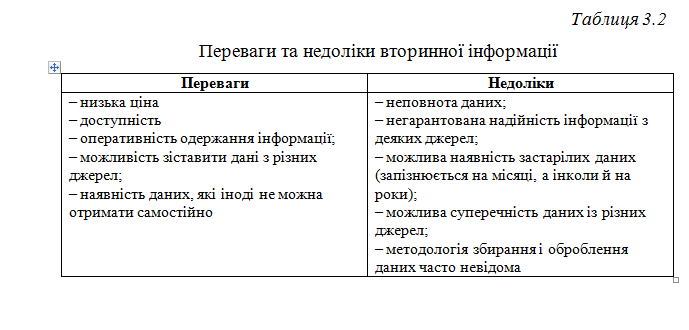 Виділяють такі методи збору маркетингової інформації:

Опитування
Анкетування
Збір інформації по телефону та через інтернет
Спостереження 
Експеримент 
Панельні опитування
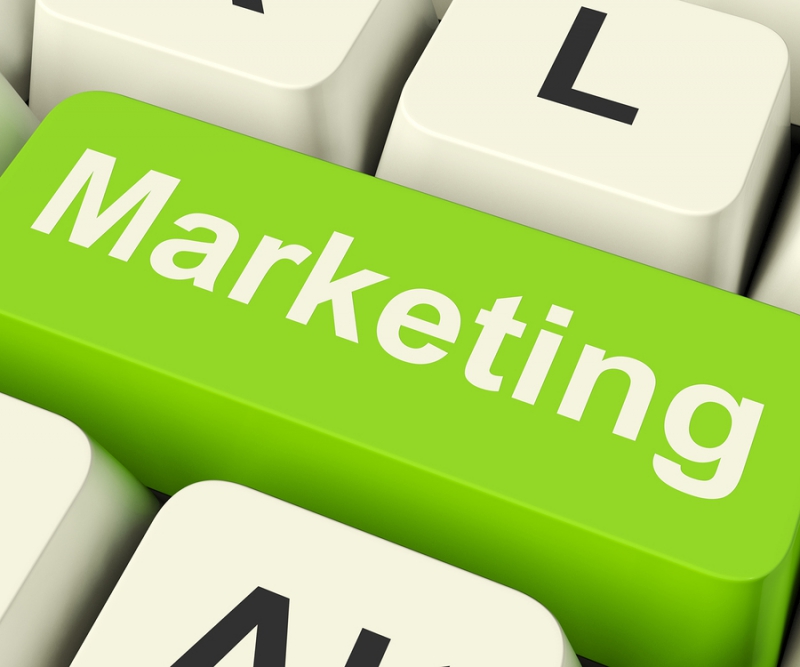